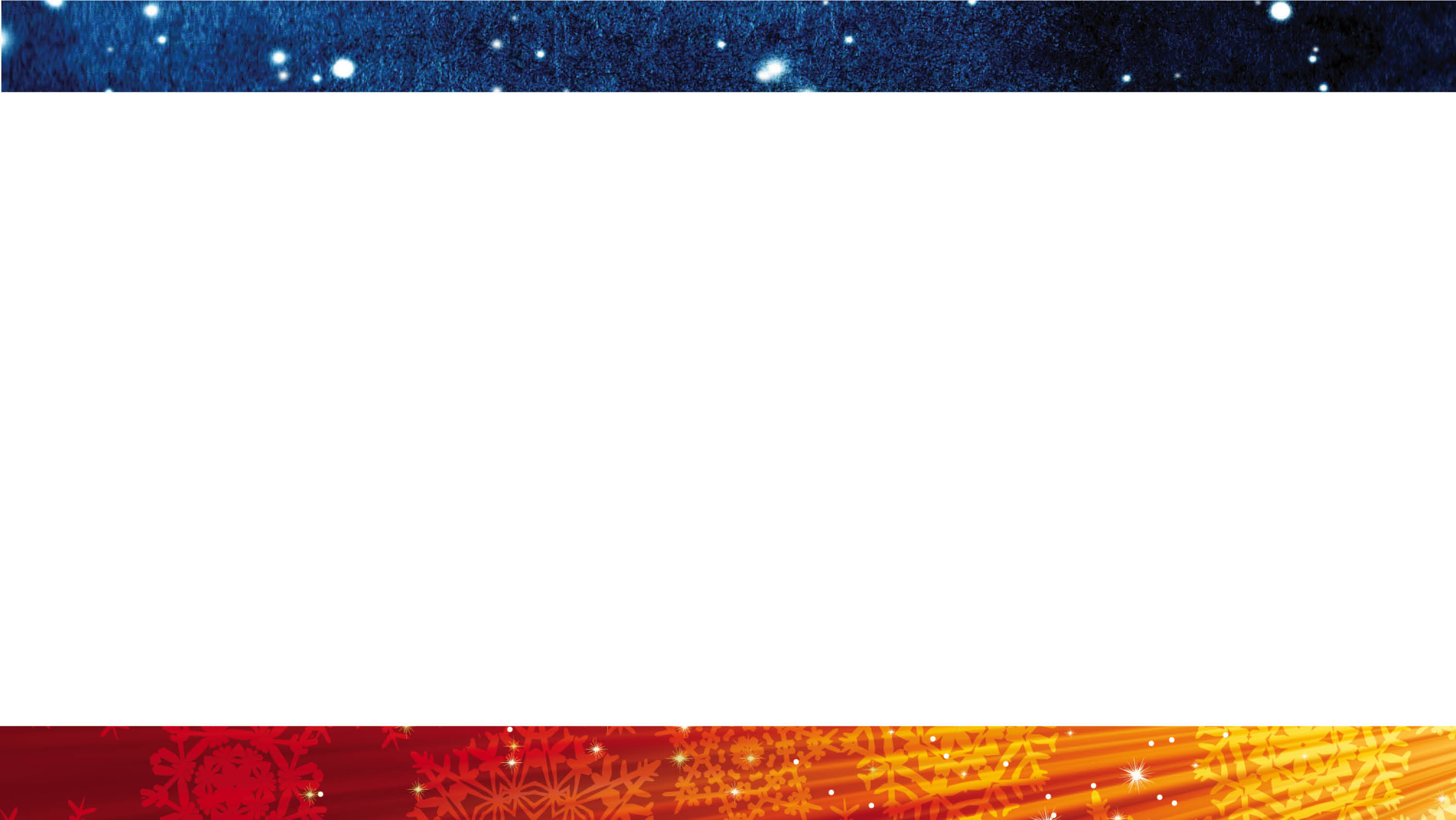 John 1, verses 1-14…
In the beginning was the Word, and the Word was with God, and the Word was God. 2 He was with God in the beginning. 3 Through him all things were made; without him nothing was made that has been made. 4 In him was life, and that life was the light of all mankind. 5 The light shines in the darkness, and the darkness has not overcome it.
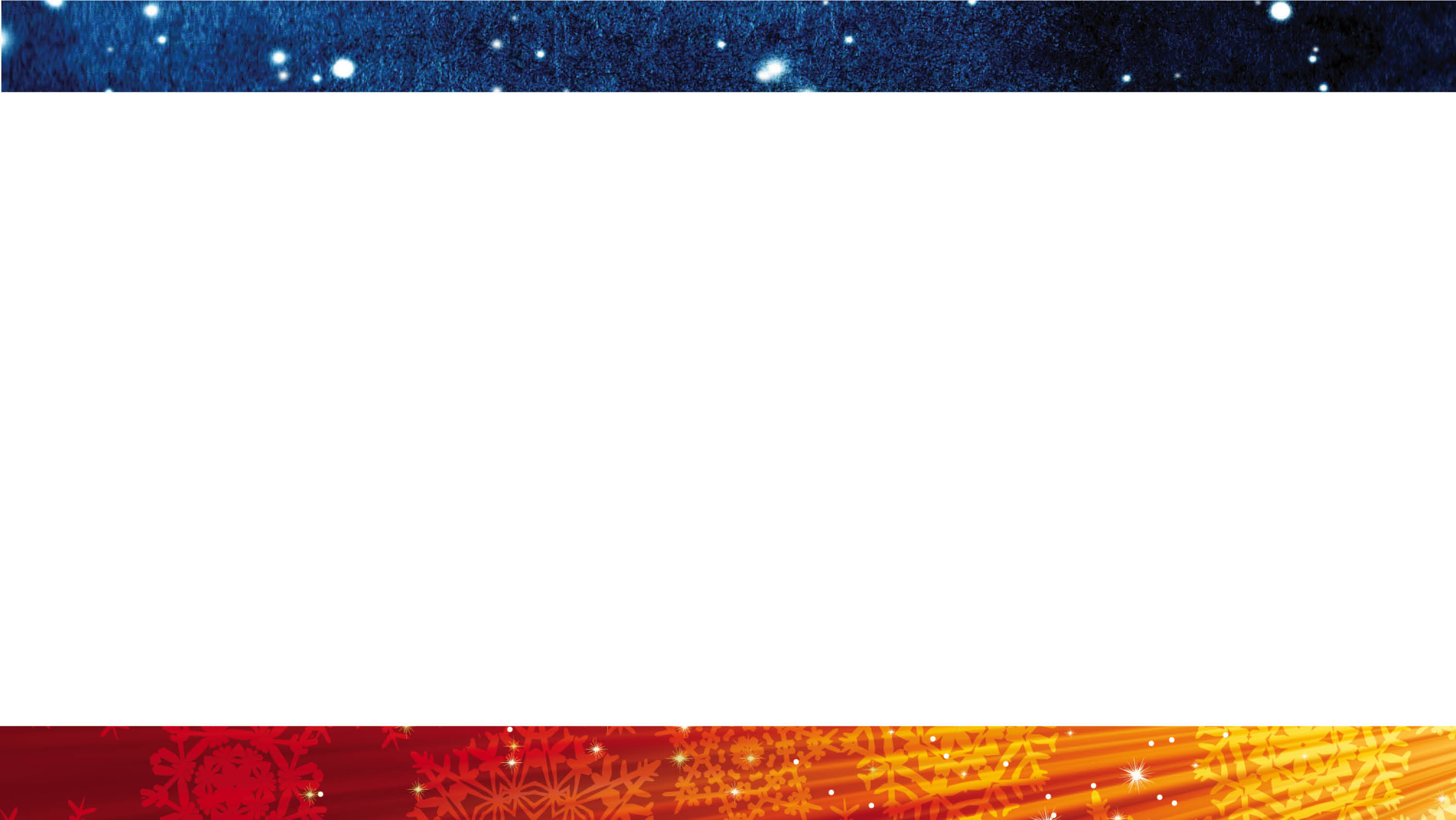 6 There was a man sent from God whose name was John. 7 He came as a witness to testify concerning that light, so that through him all might believe. 8 He himself was not the light; he came only as a witness to the light. 9 The true light that gives light to everyone was coming into the world. 10 He was in the world, and though the world was made through him, the world did not recognize him.
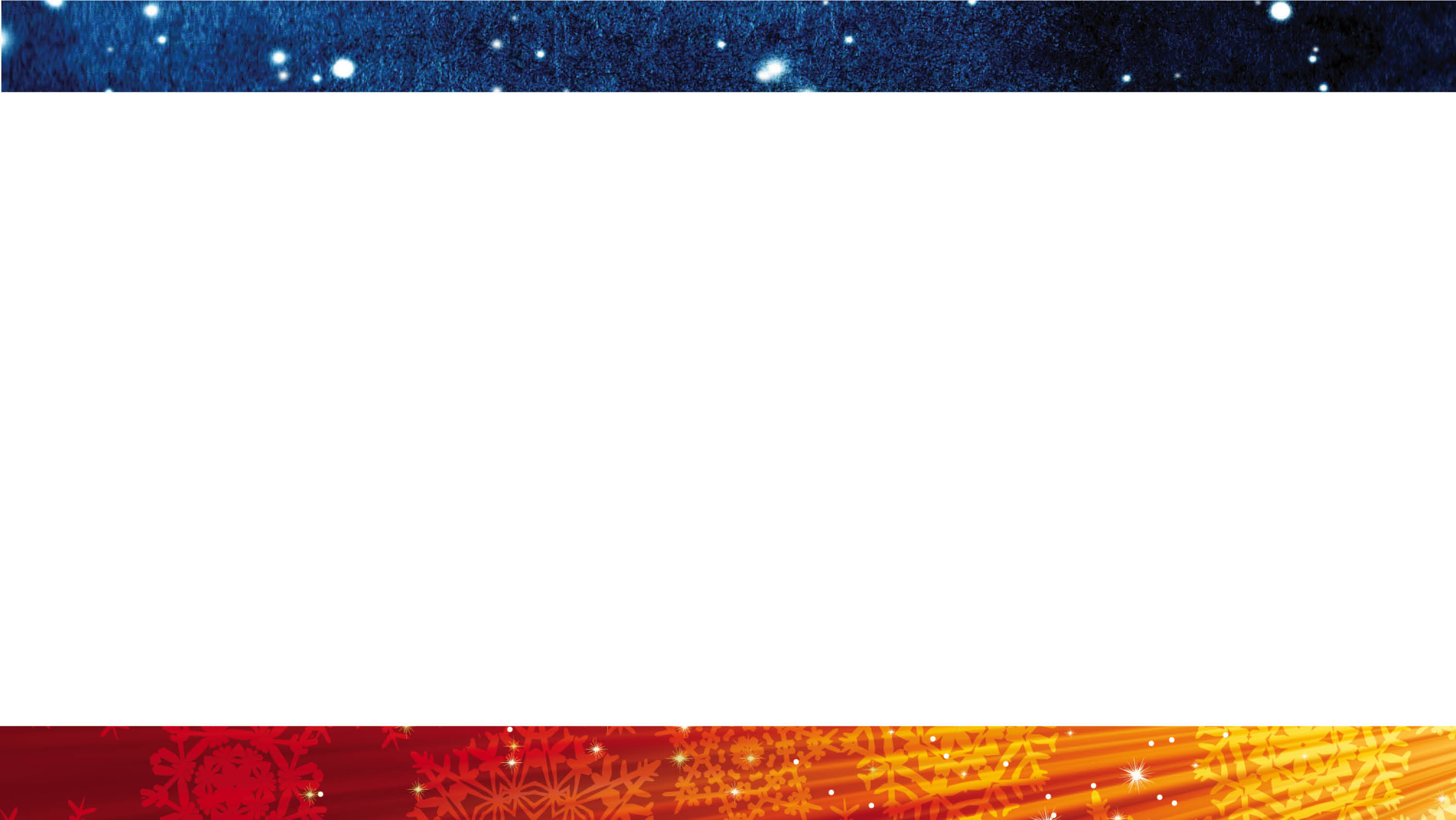 11 He came to that which was his own, but his own did not receive him. 12 Yet to all who did receive him, to those who believed in his name, he gave the right to become children of God— 13 children born not of natural descent, nor of human decision or a husband’s will, but born of God. 14 The Word became flesh and made his dwelling among us. We have seen his glory, the glory of the one and only Son, who came from the Father, full of grace and truth.
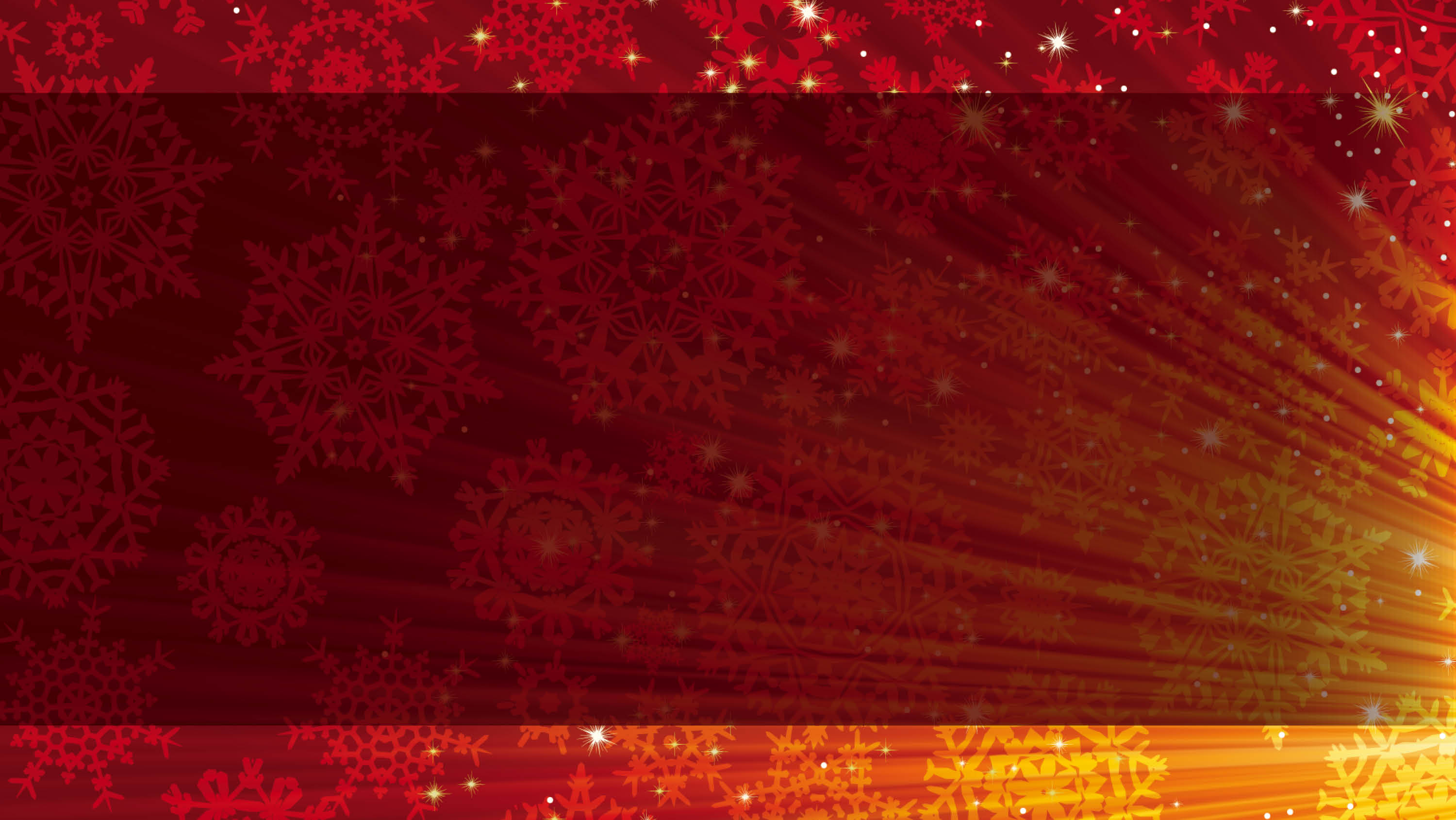 What is your favourite thing about Christmas?...
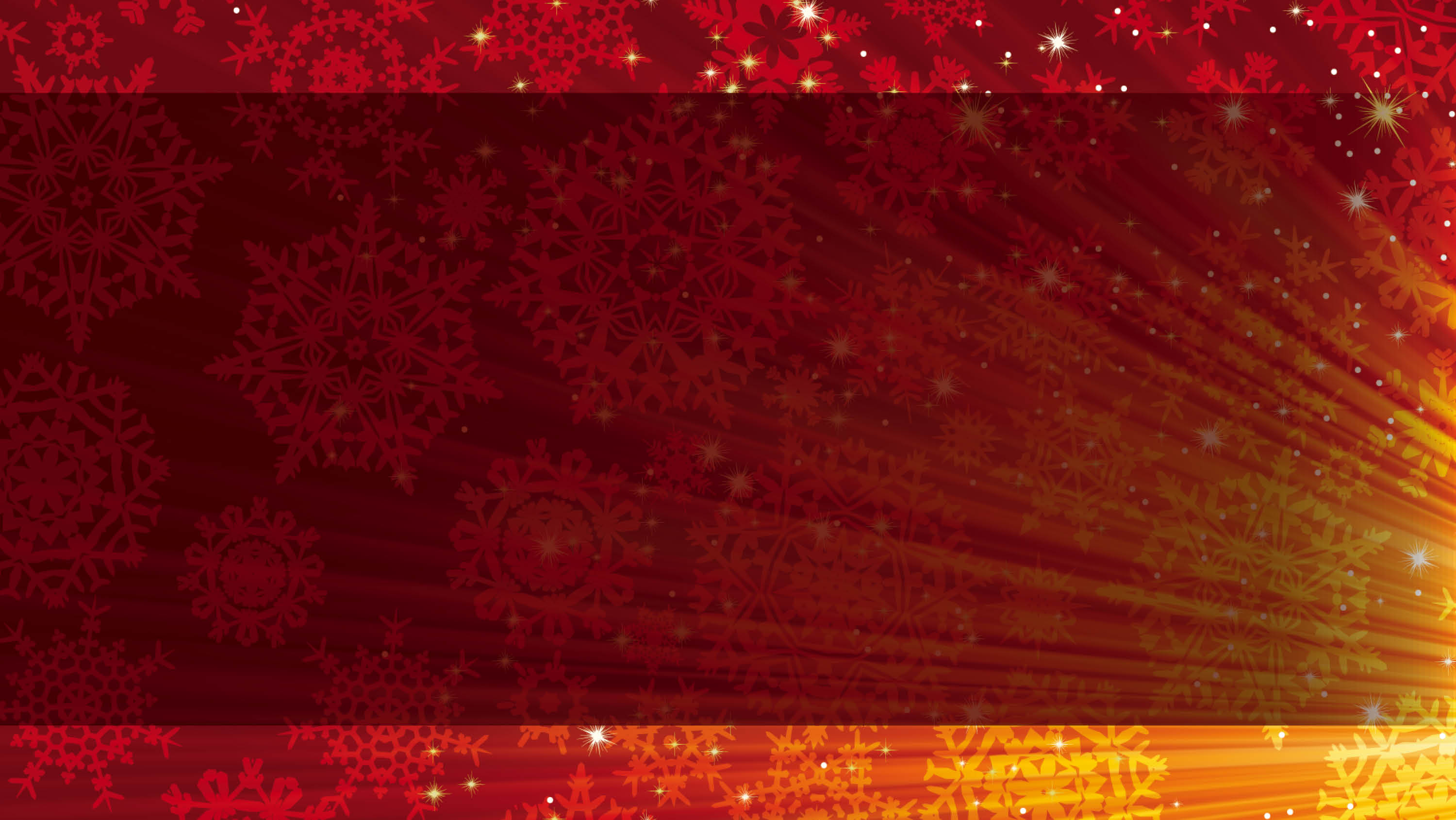 What is your favourite thing about Christmas?...
Gifts…receiving Christmas presents
Friends and family…enjoying their Christmas presence
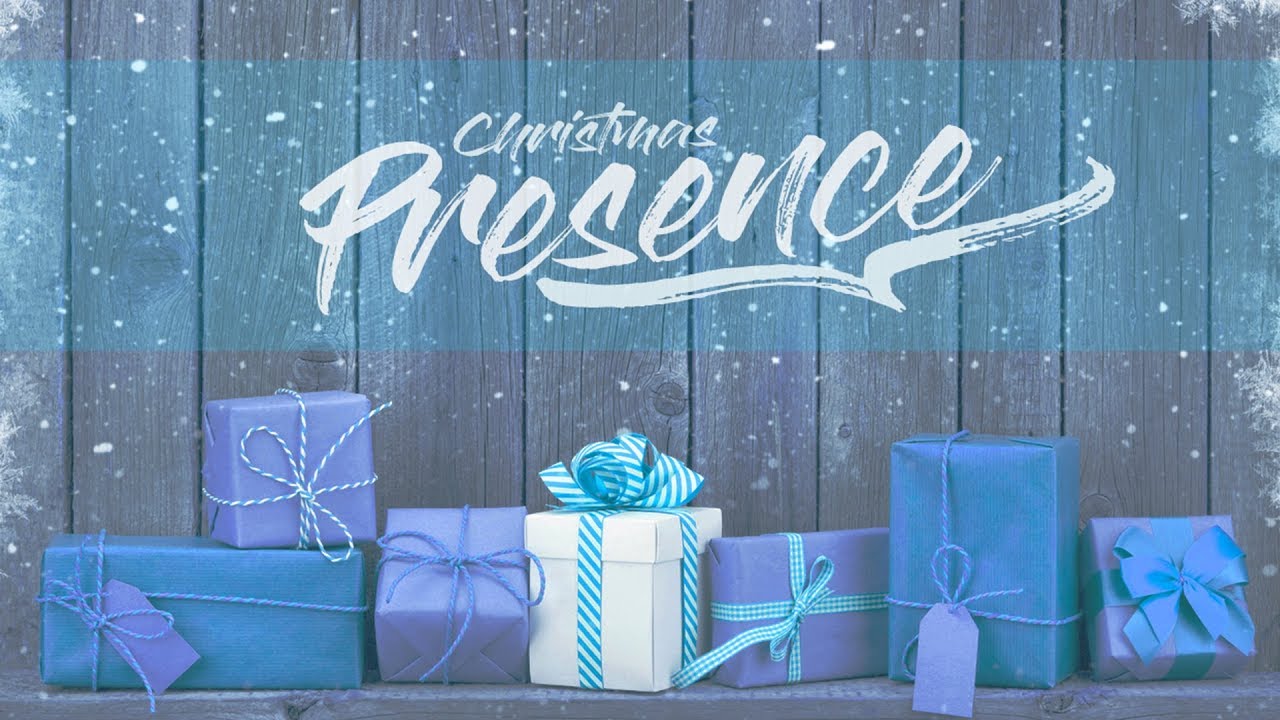 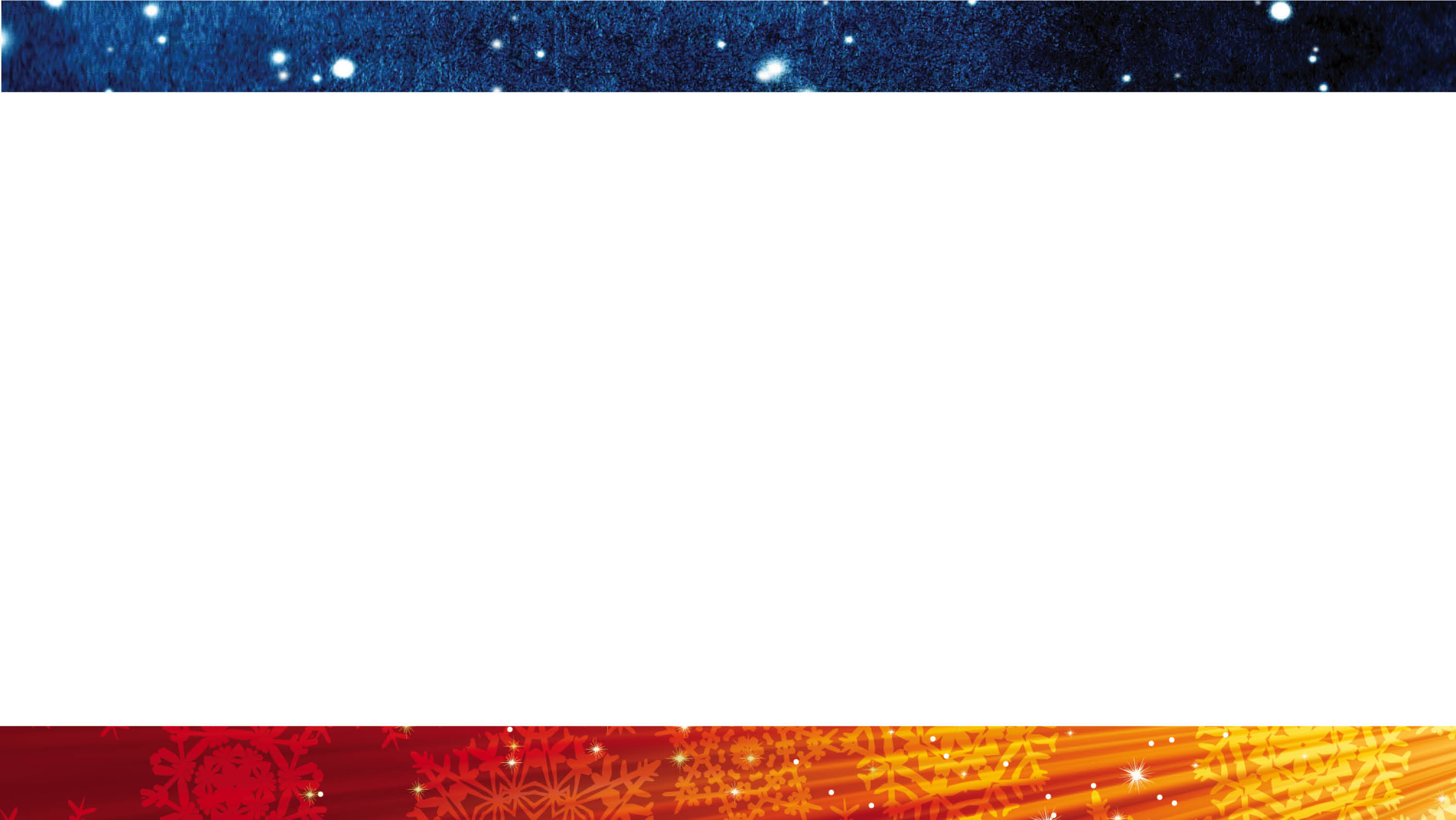 John 1, verses 1-14…
God’s Christmas presents…
God’s Christmas presence…
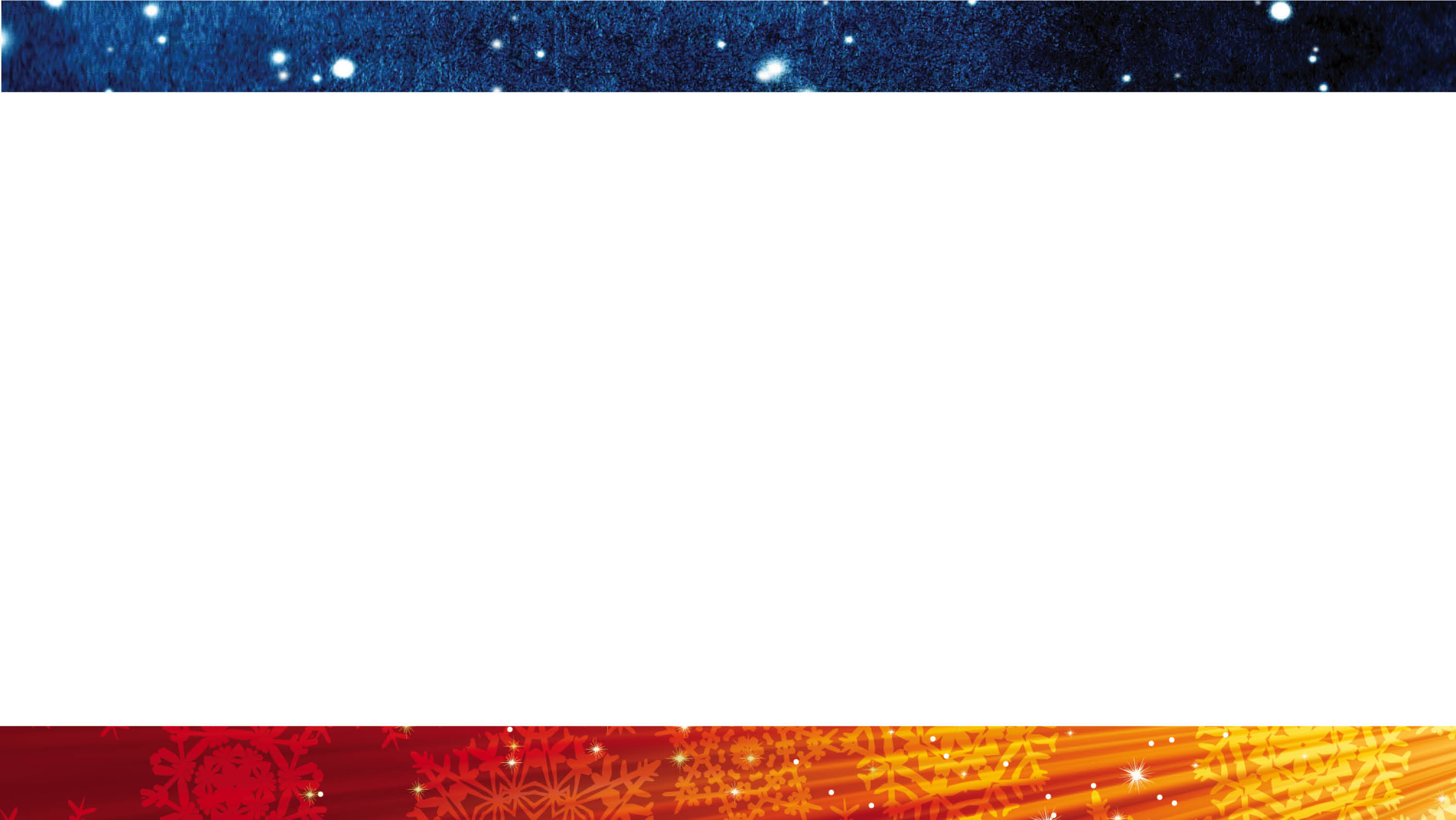 God’s Christmas presents…
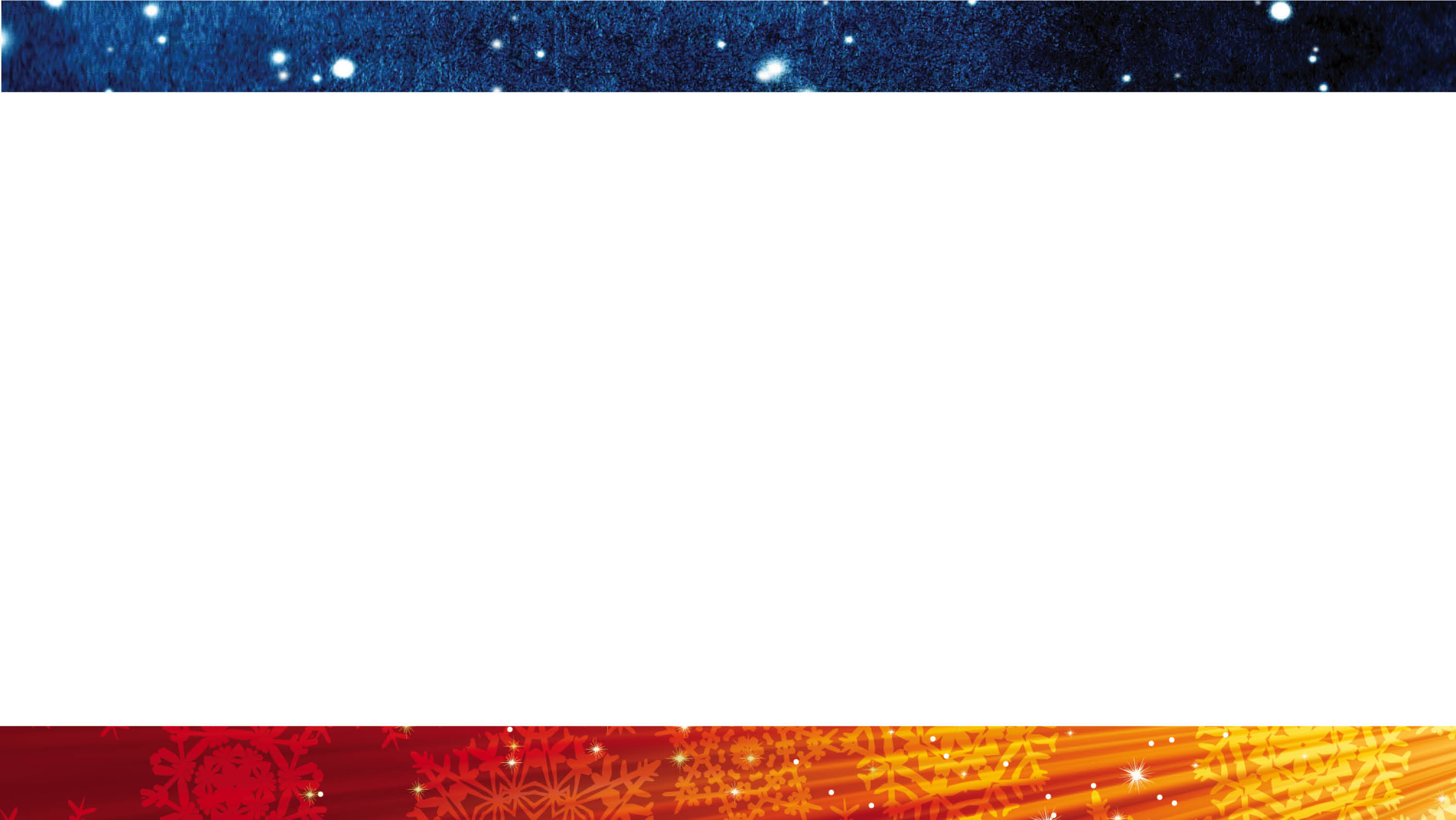 God’s Christmas presents…
The Word (v1, v14)
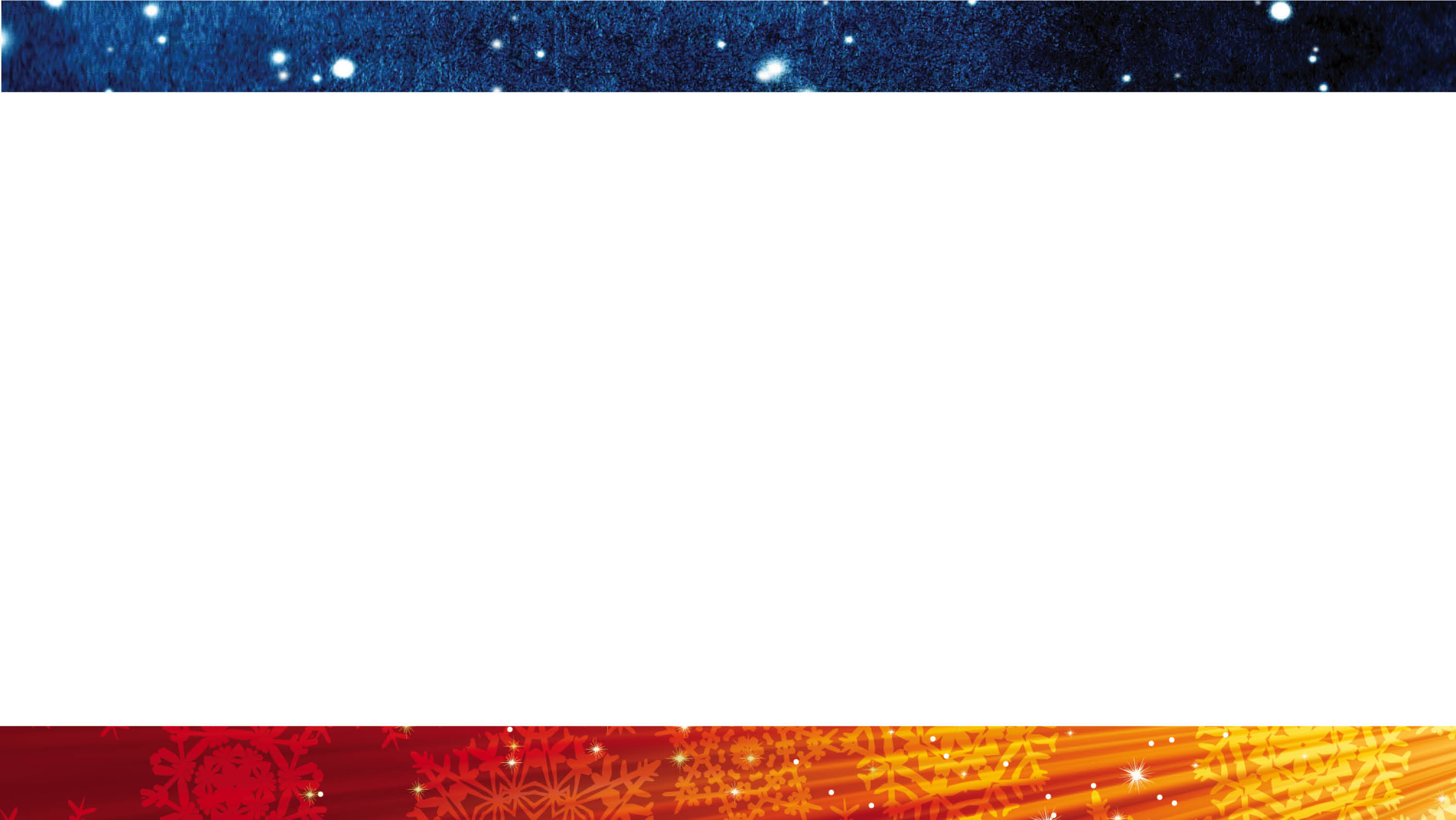 God’s Christmas presents…
The Word (v1, v14)
Life (v4)
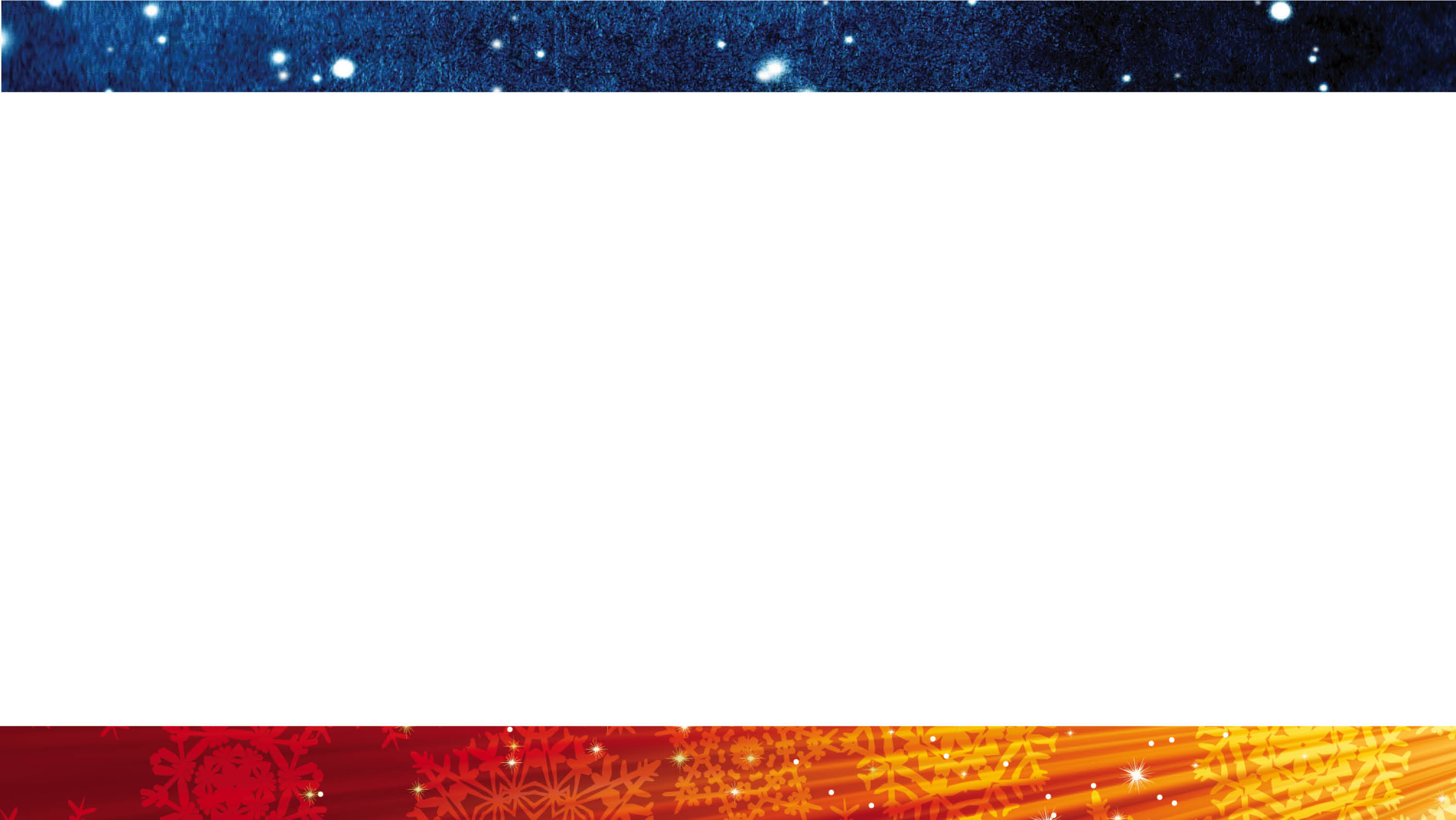 God’s Christmas presents…
The Word (v1, 14)
Life (v4)
Light (v4, 5, 7, 8, 9)
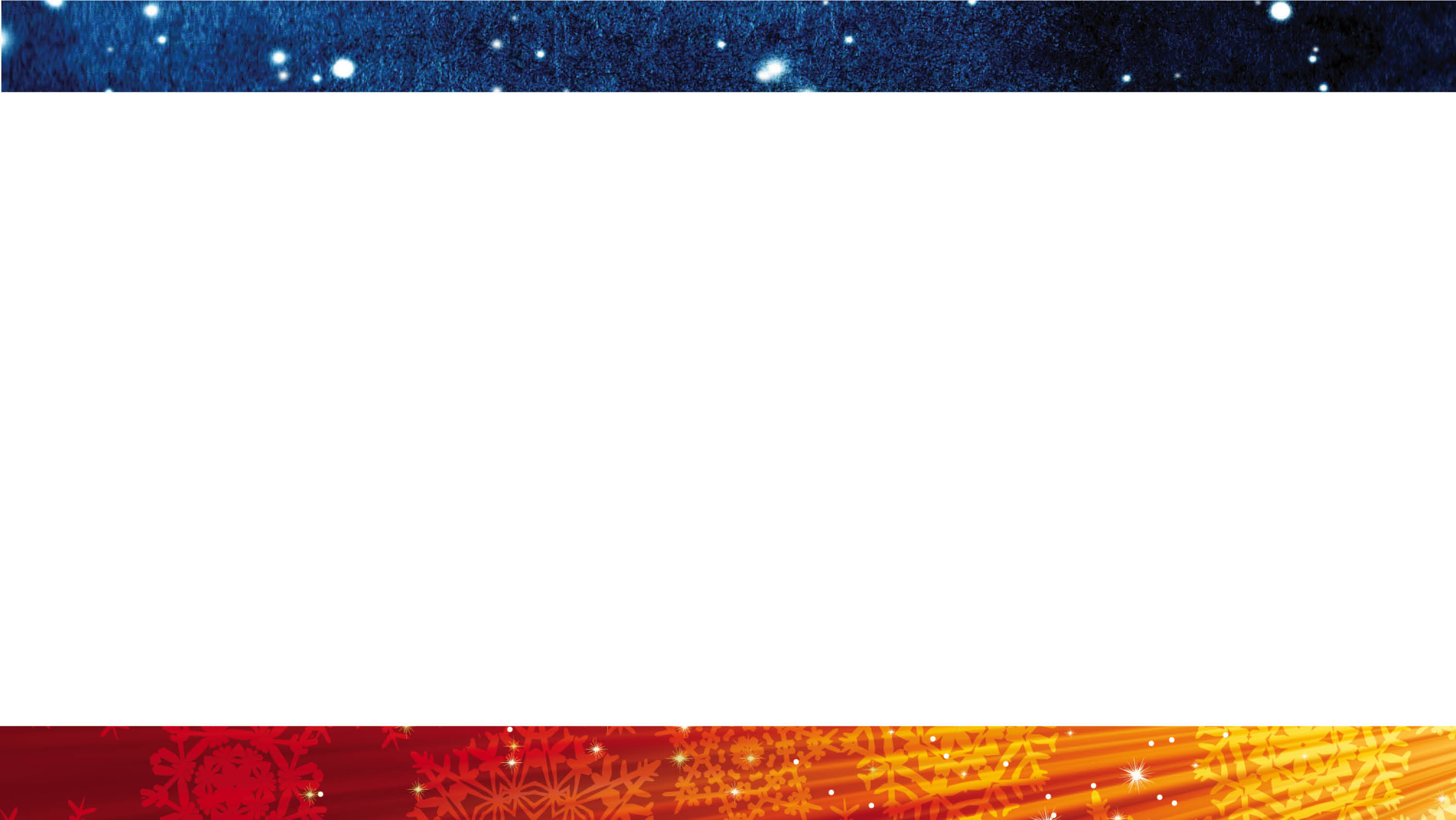 God’s Christmas presents…
The Word (v1, 14)
Life (v4)
Light (v4, 5, 7, 8, 9)
The right to be children of God (v12)
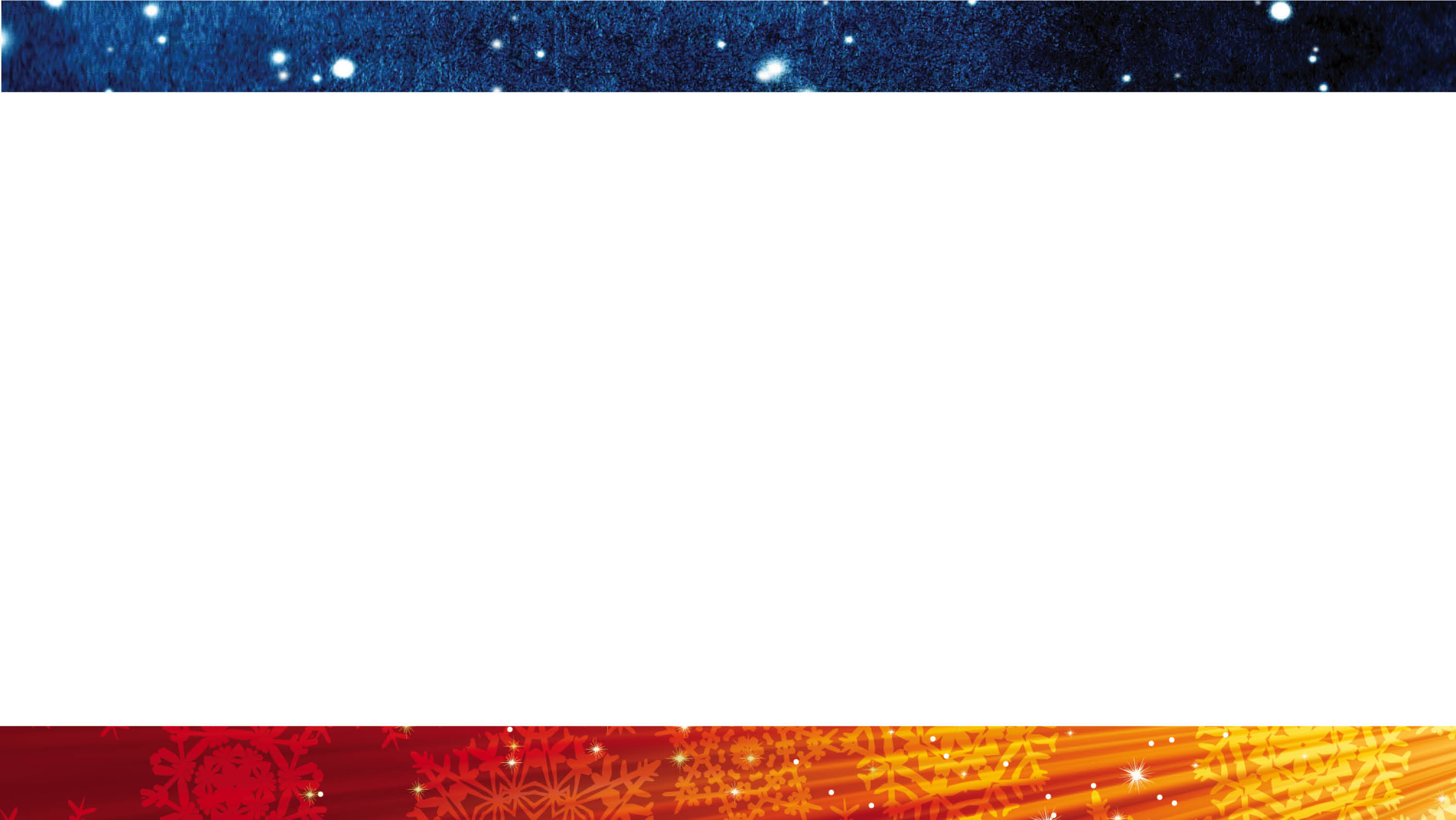 God’s Christmas presents…
Why? How?
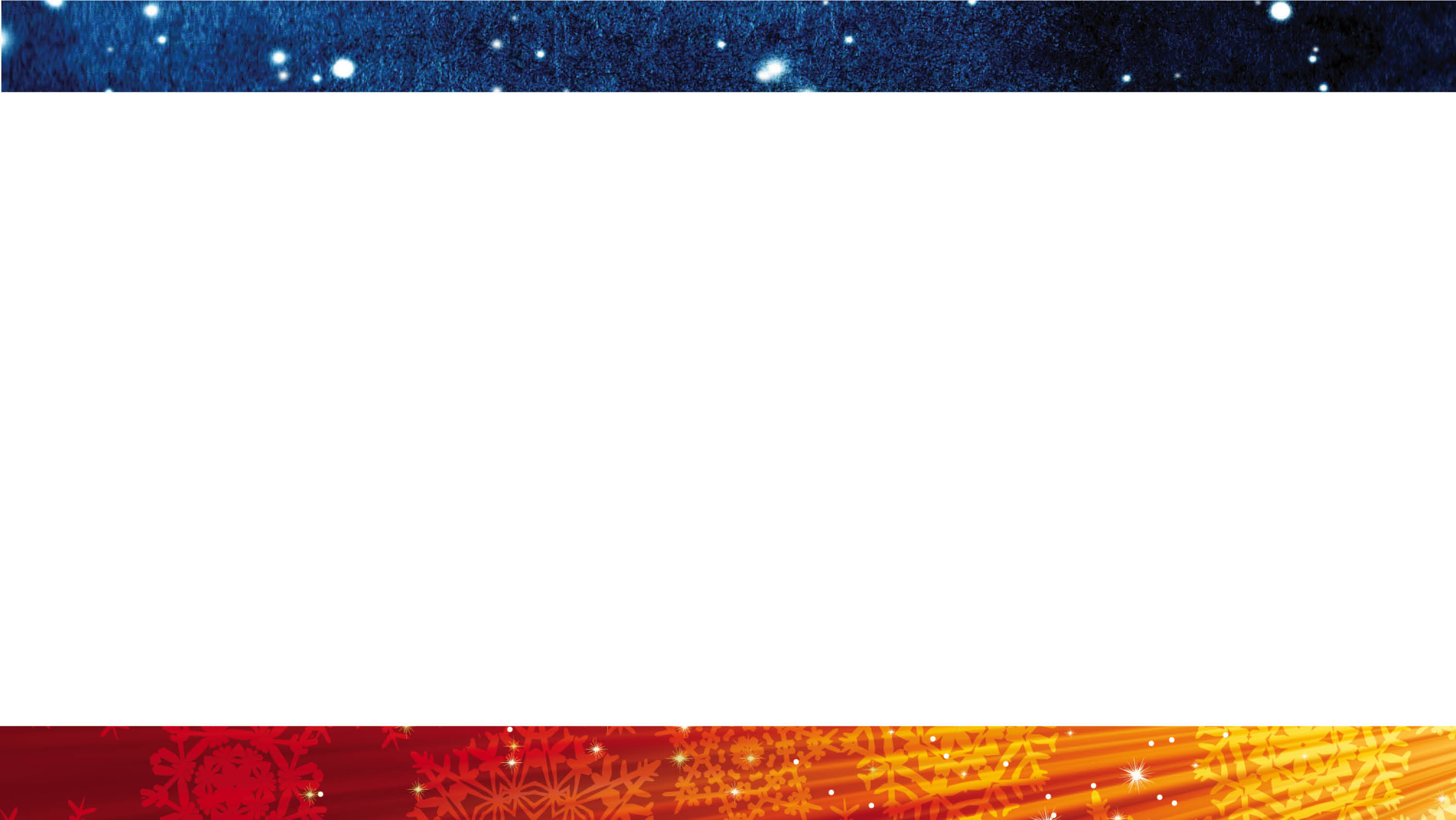 God’s Christmas presents…
Why? = Love
 How? = His presence
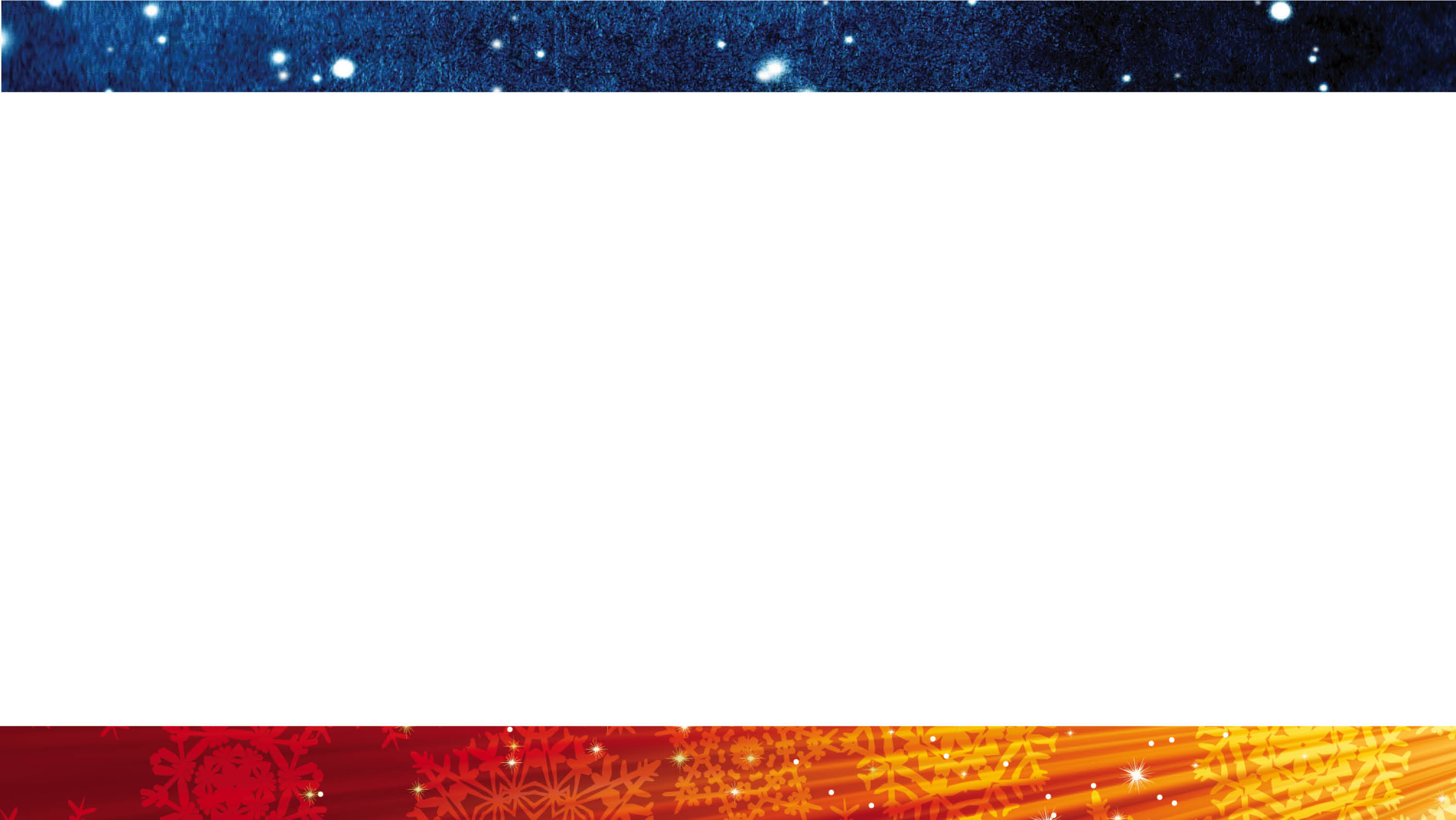 God’s Christmas presence…
Why? How?
For God so loved the world that he gave his one and only Son, that whoever believes in him shall not perish but have eternal life.
John 3:16
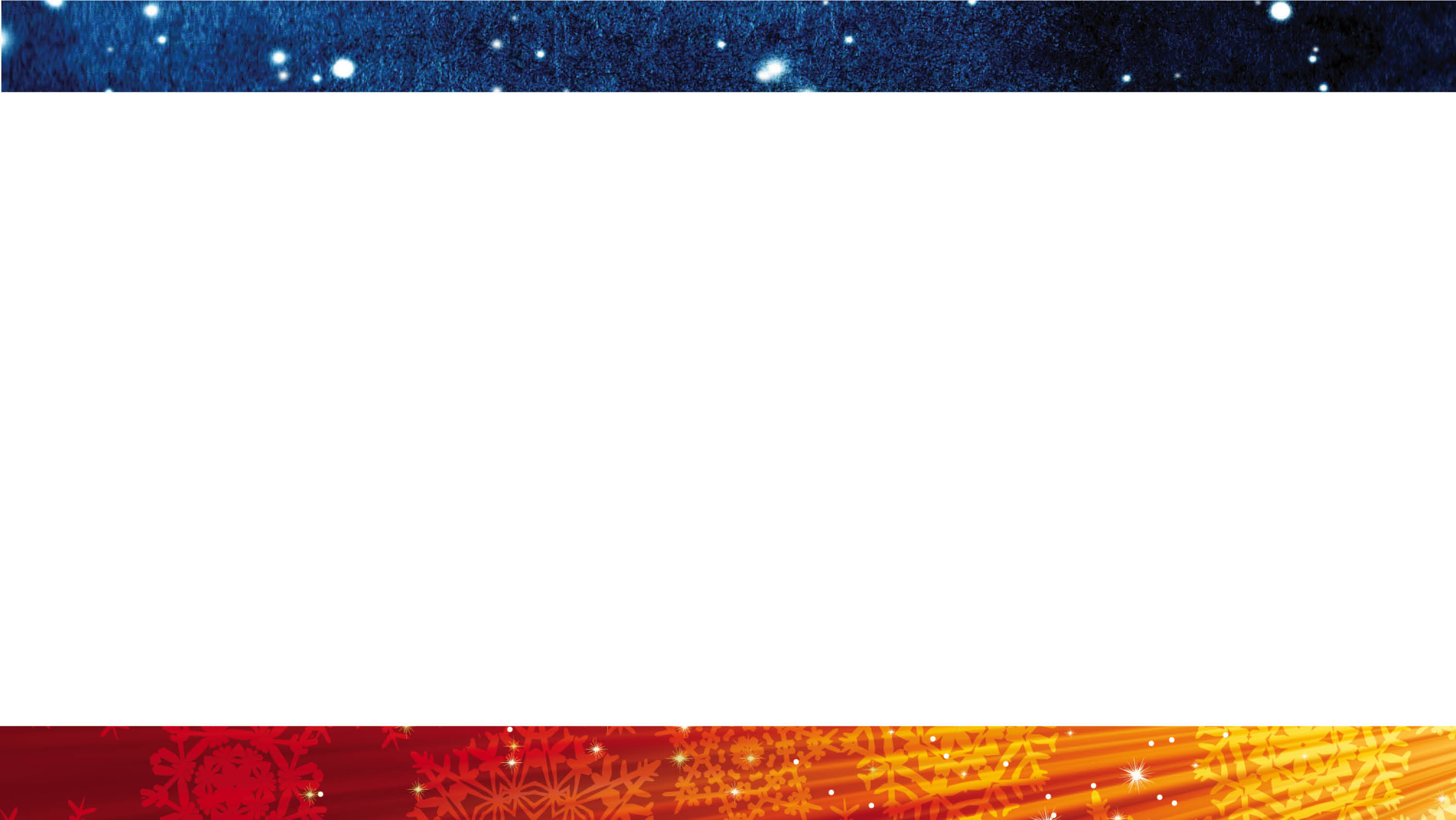 God’s Christmas presence…
The true light that gives light to everyone was coming into the world
John 1:9
Word became flesh and made his dwelling among us.
John 1:14
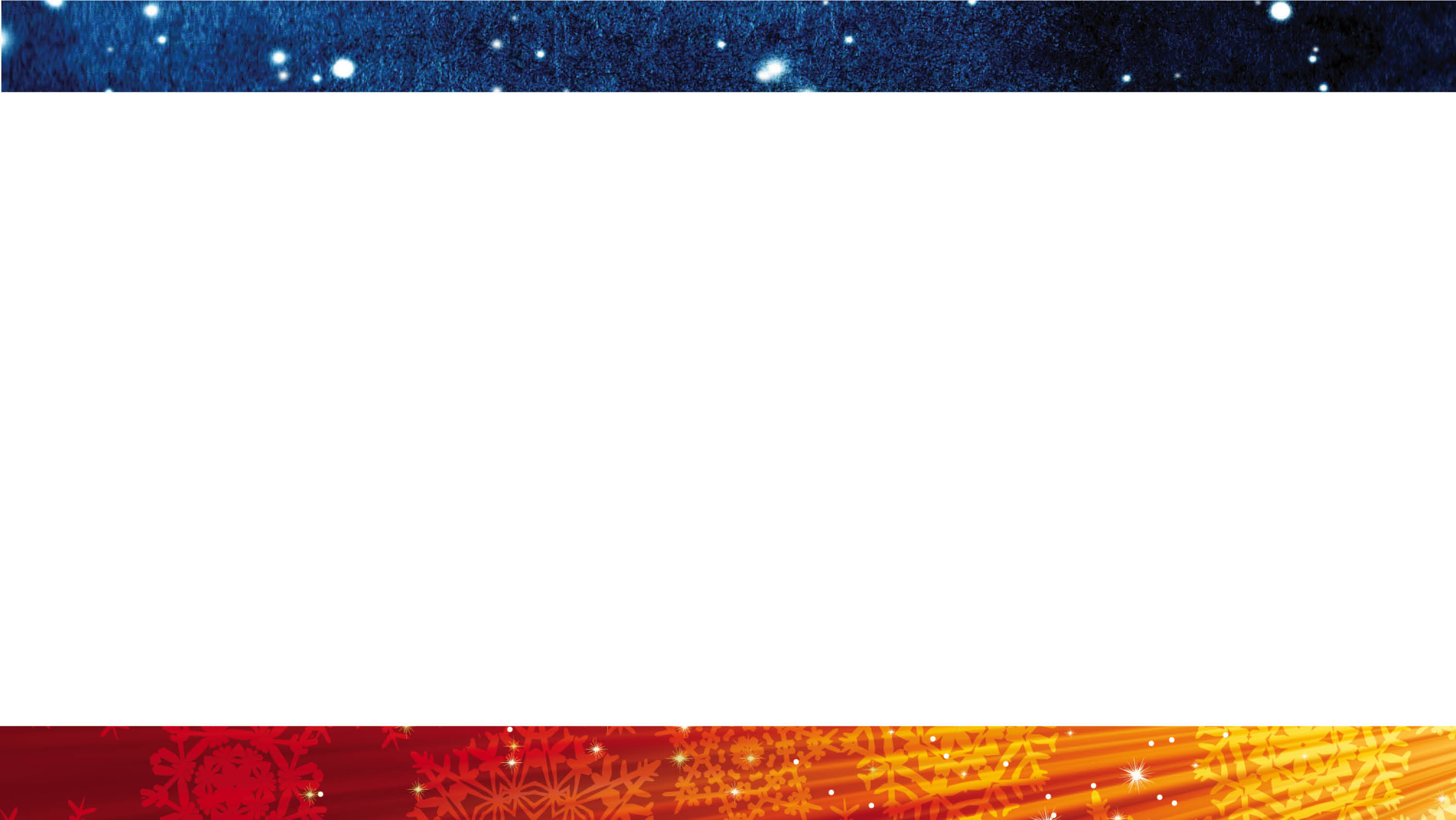 God’s Christmas presence…
Why? = Love
 How? = Jesus
We… = Receive…
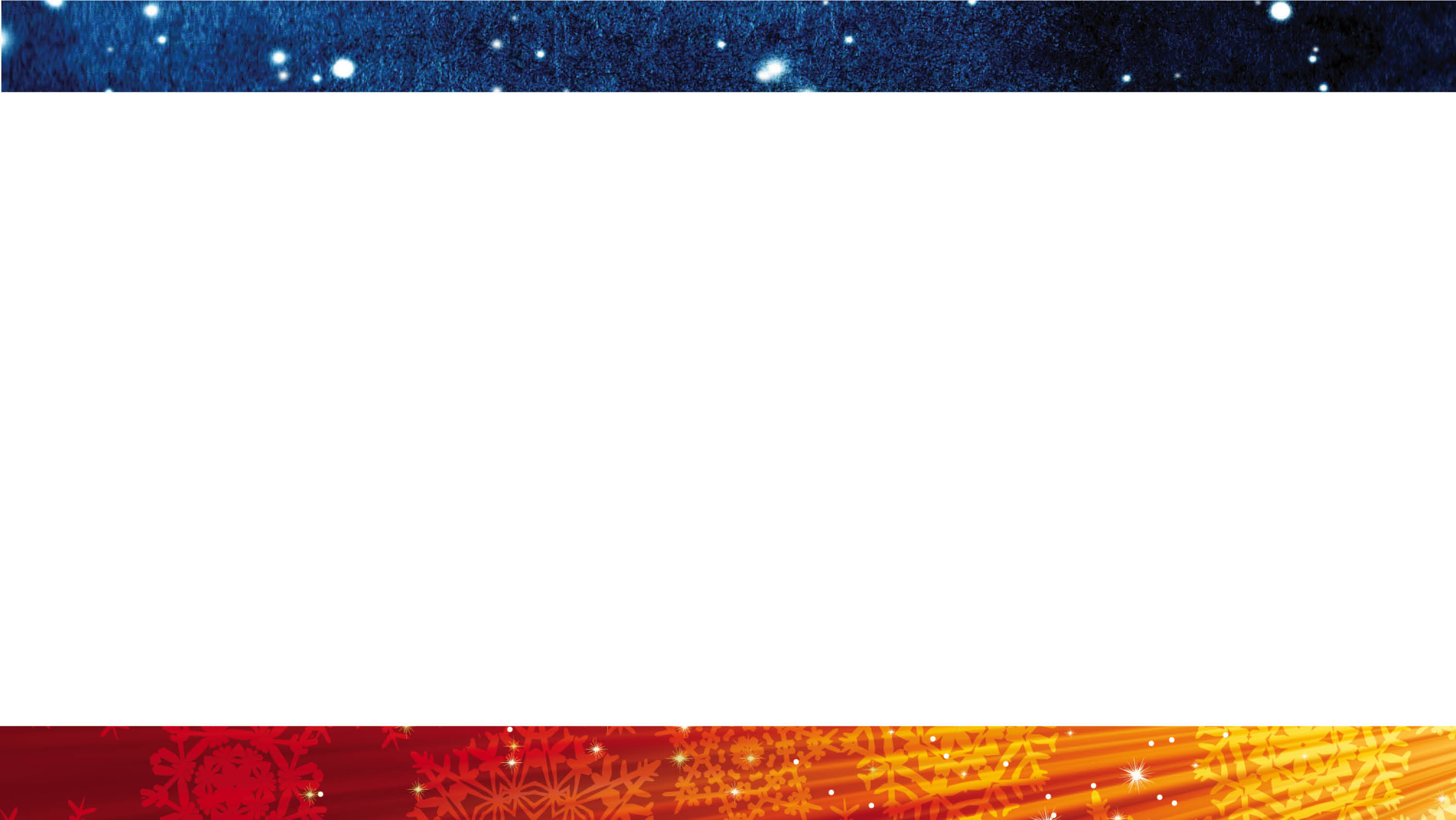 God gives us his presents through his own Christmas presence…
We… = Receive Jesus…
his forgiveness…
eternal life…our inheritance as children of God…
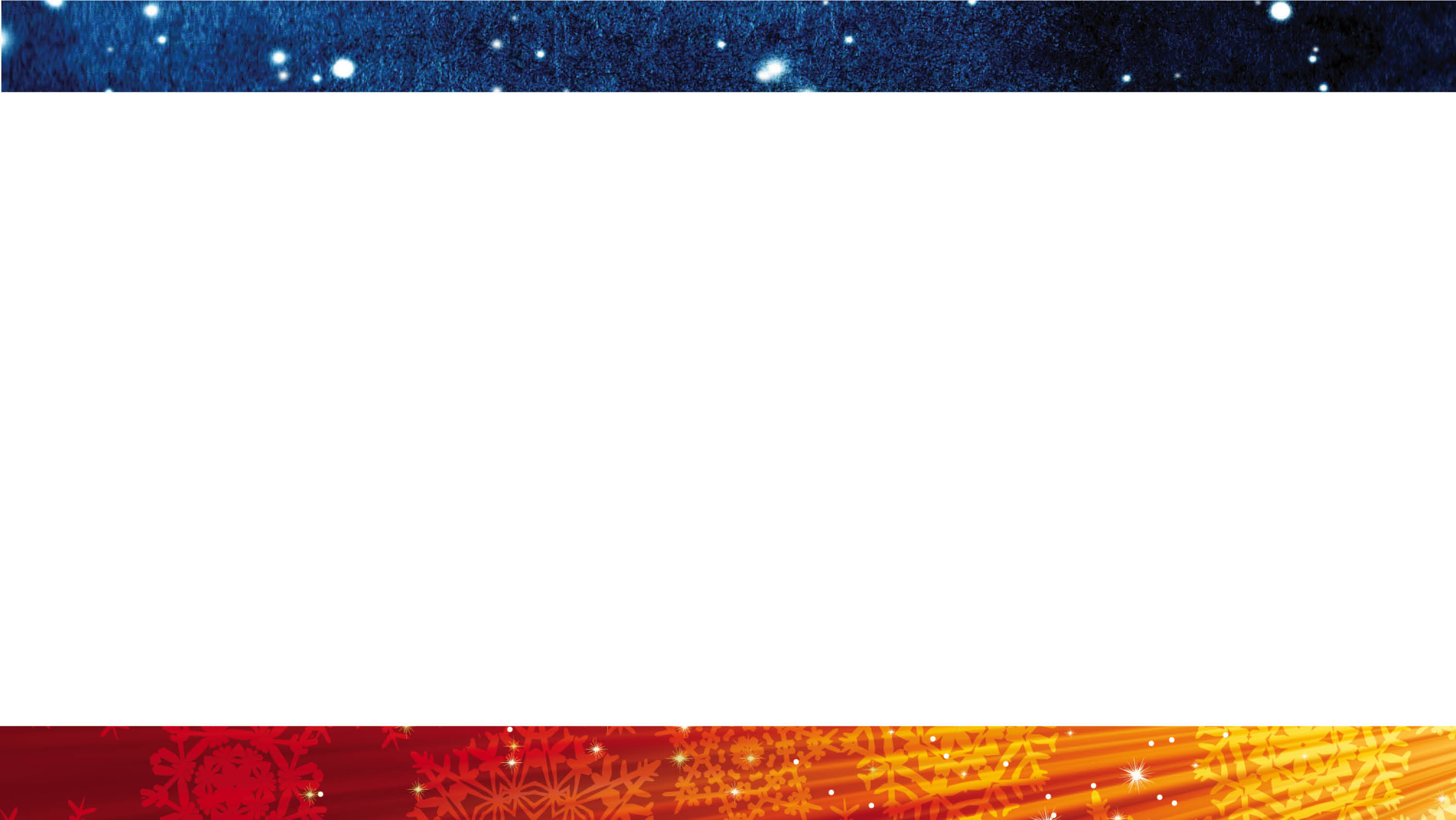 God gives us his presents through his own Christmas presence…
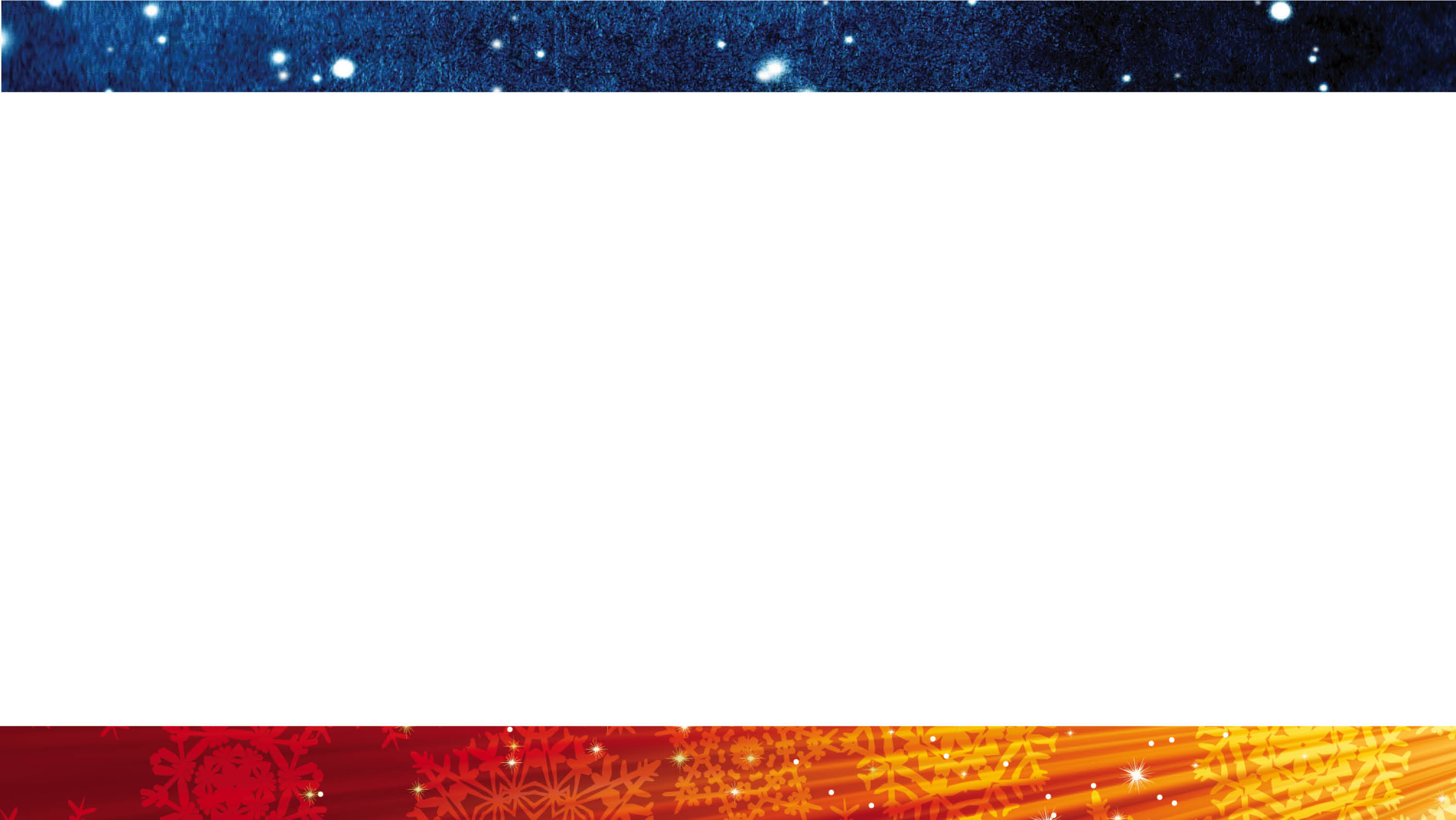 God gives us his presents through his own Christmas presence…
We… = Receive Jesus…
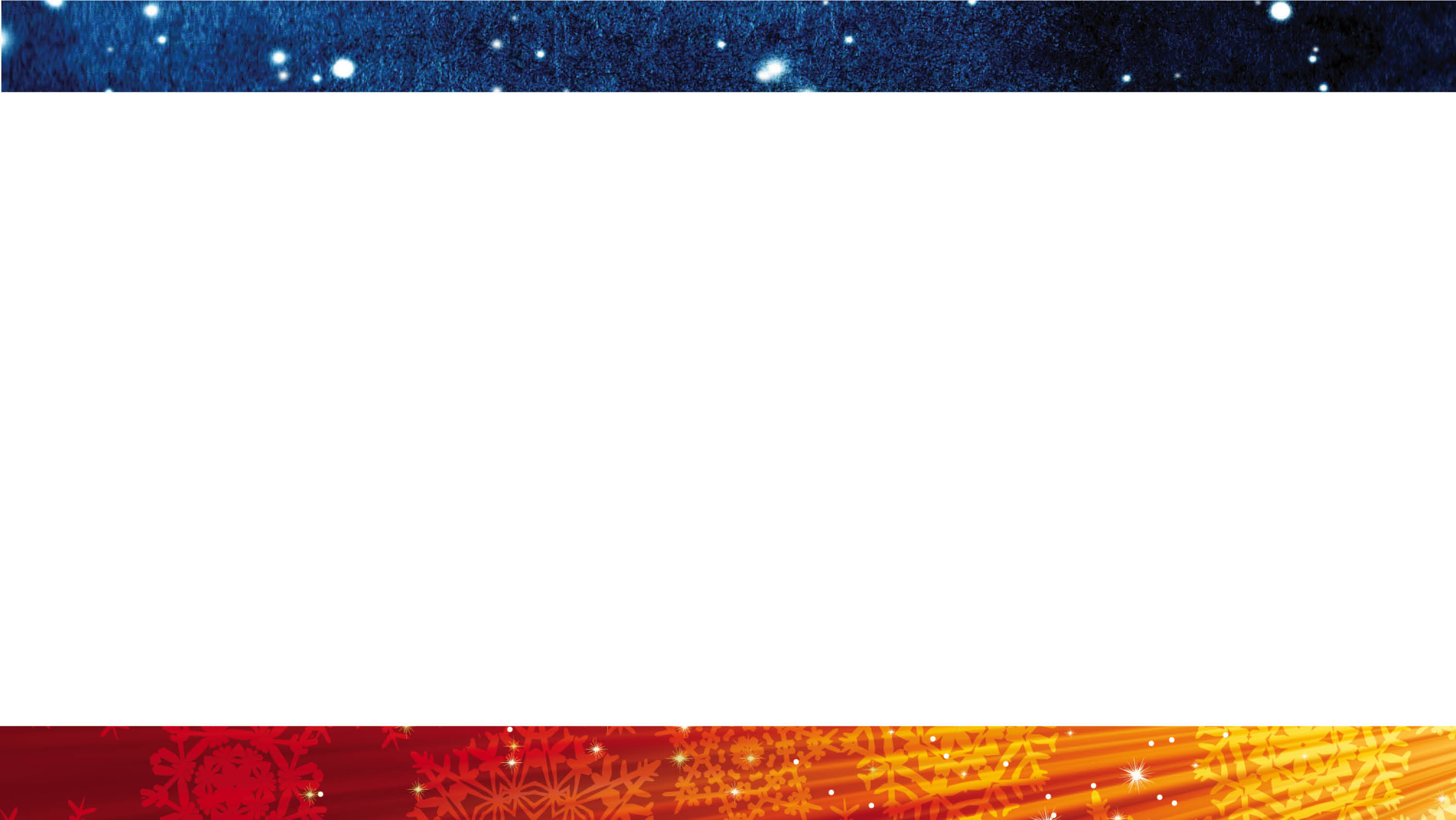 God gives us his presents through his own Christmas presence…
We… = Receive Jesus…
…Respond…
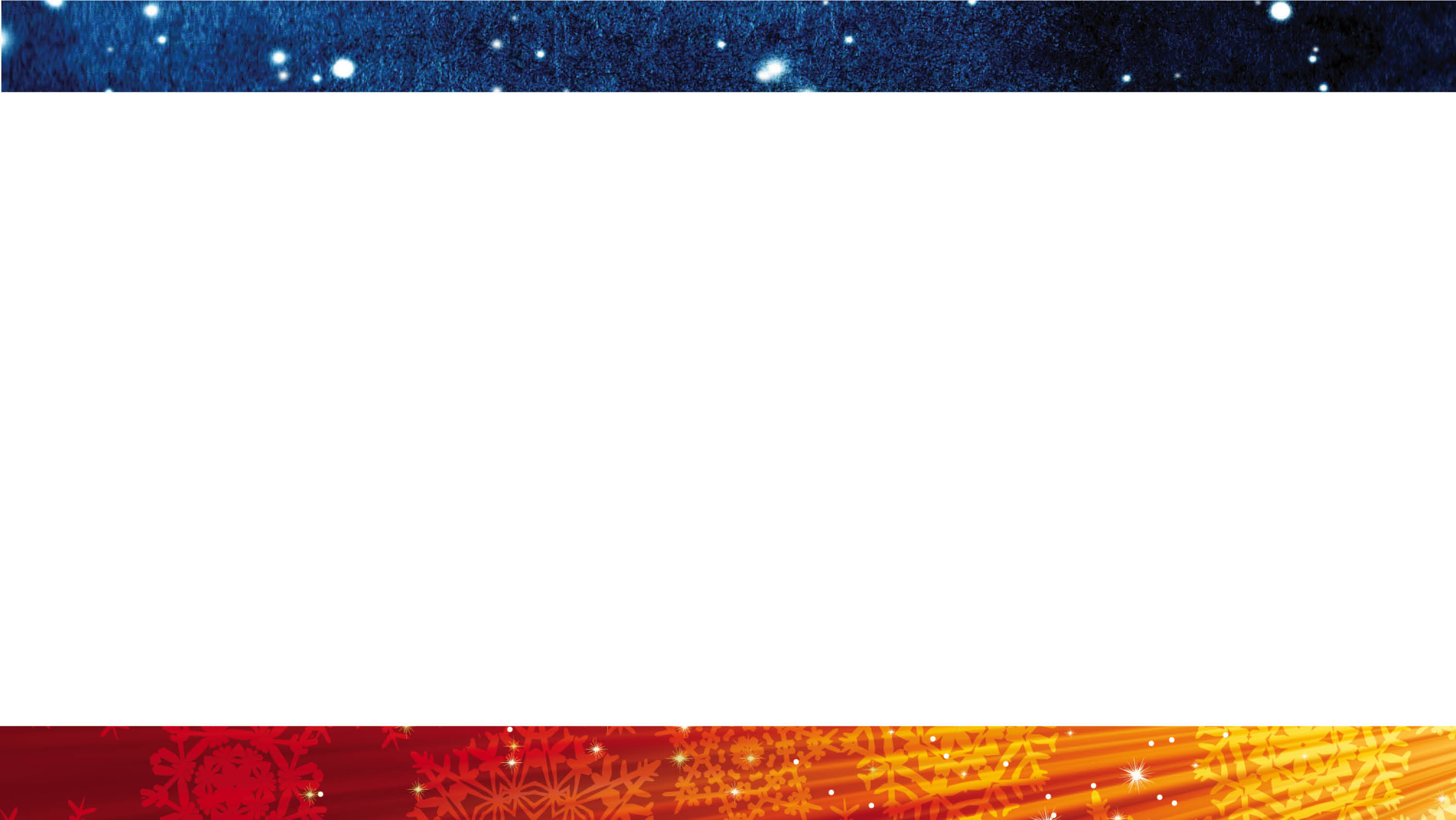 God gives us his presents through his own Christmas presence…
We… = Receive Jesus…
…Respond…
Together…
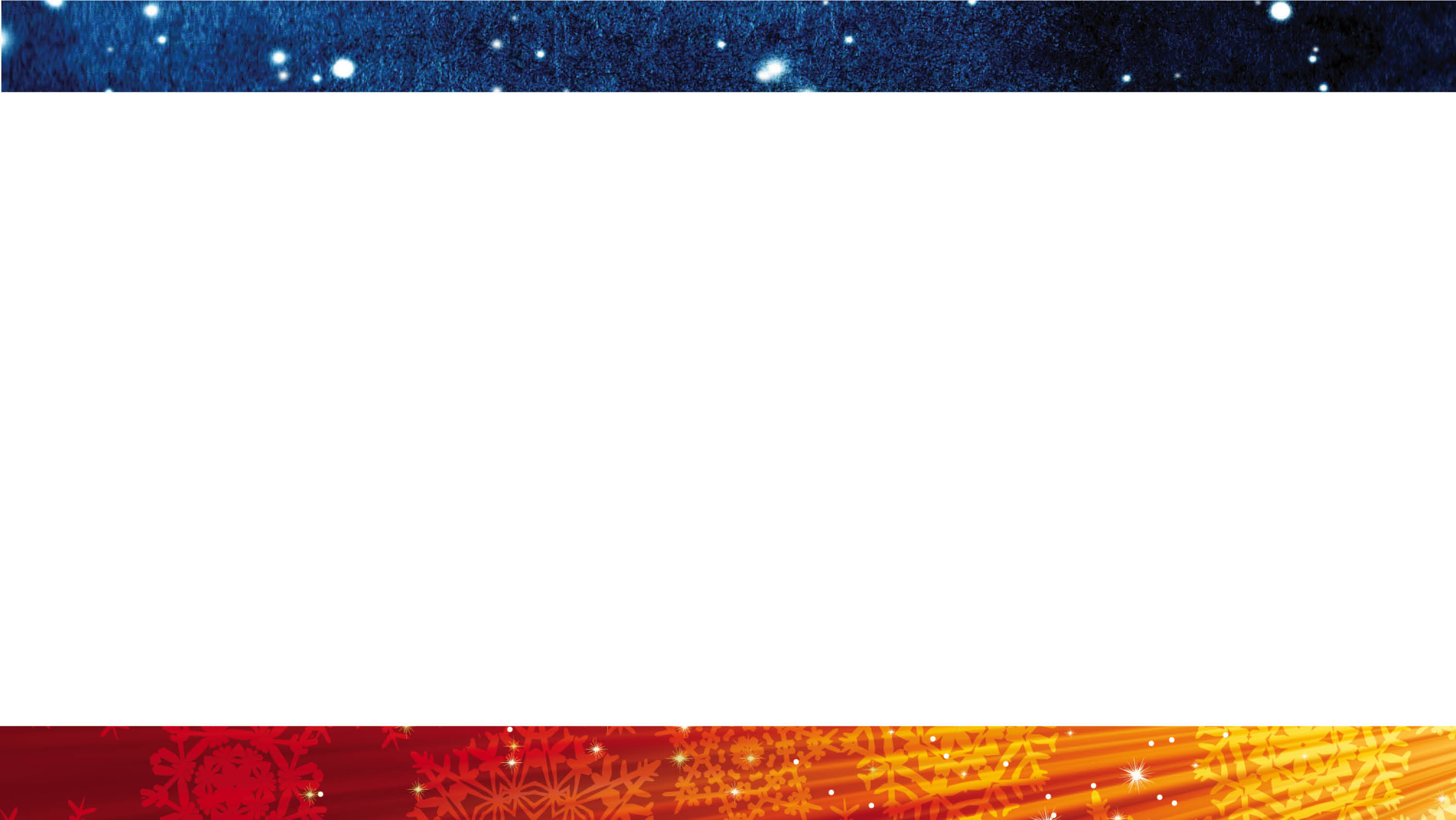 God gives us his presents through his own Christmas presence…
We… = Give of ourselves…
…back to God…
and to others…